NÓI VÀ NGHE
THẢO LUẬN VỀ MỘT VẤN ĐỀ TRONG ĐỜI SỐNG 
PHÙ HỢP VỚI LỨA TUỔI
(Ý thức trách nhiệm của học sinh với cộng đồng)
HOẠT ĐỘNG 1: KHỞI ĐỘNG
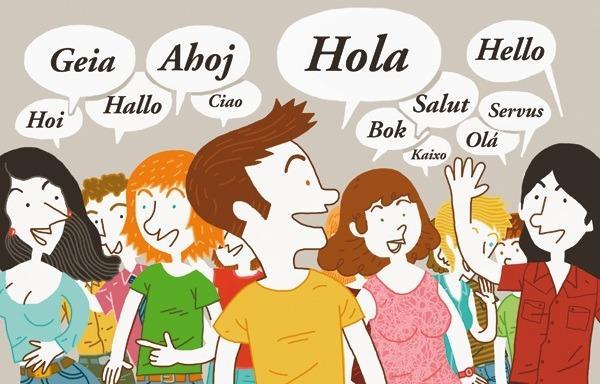 HOẠT ĐỘNG 2: TRƯỚC KHI THẢO LUẬN
1) Xác định mục đích thảo luận và người nghe
- Bài thảo luận nhằm mục đích gì?
- Người nghe là ai?
[Speaker Notes: Từng thành viên trong lớp cần nêu vấn đề theo góc nhìn của mình, tập thể lớp trao đổi, thống nhất chọn một vấn đề trong đời sống phù hợp với lứa tuổi, được nhiều người quan tâm làm đề tài cho cuộc thảo luận.]
1. Xác định mục đích thảo luận và người nghe
- Mục đích thào luận: Để những người tham gia thảo luận cùng hiểu đúng bản chất của vấn đề, tạo được sự đồng thuận, từ đó có thái độ và hành động phù hợp.
- Người nghe: Các thành viên tham gia cuộc thảo luận và những người tham dự buổi thảo luận do muốn hiểu thêm về vấn đề.
2. Chuẩn bị nội dung thảo luận
- Lựa chọn đề tài: + Học sinh cần làm gì để góp phần giữ gìn tiếng nói của dân tộc?
- Xác lập ý kiến:
+ Ý kiến 1:
+ Ý kiến 2:
+ Ý kiến 3:
…..
HOẠT ĐỘNG 2: TRƯỚC KHI THẢO LUẬN
1) Xác định mục đích thảo luận và người nghe
- Bài thảo luận nhằm mục đích gì?
- Người nghe là ai?
2) Chuẩn bị nội dung
- Lựa chọn đề tài: Mỗi bạn viết ra giấy 01 chủ đề mà em thích, quan tâm hay có mong muốn tìm hiểu về trách nhiệm của HS với cộng đồng.
* Gợi ý: + Học sinh có cần quan tâm đến những vấn đề lớn lao của đất nước?
        + Học sinh có trách nhiệm như thế nào với vấn đề trật tự an toàn giao thông?
        + Học sinh cần làm gì để góp phần giữ gìn tiếng nói của dân tộc?
- Xác lập ý kiến: (mỗi cá nhân tự tìm hiểu, tham khảo thêm những tài liệu có liên quan, ghi chép nhanh các ý nảy sinh trong quá trình suy nghĩ để chuẩn bị phát biểu ý kiến thảo luận.)
[Speaker Notes: Từng thành viên trong lớp cần nêu vấn đề theo góc nhìn của mình, tập thể lớp trao đổi, thống nhất chọn một vấn đề trong đời sống phù hợp với lứa tuổi, được nhiều người quan tâm làm đề tài cho cuộc thảo luận.]
1. Xác định mục đích thảo luận và người nghe
- Mục đích thào luận: Để những người tham gia thảo luận cùng hiểu đúng bản chất của vấn đề, tạo được sự đồng thuận, từ đó có thái độ và hành động phù hợp.
- Người nghe: Các thành viên tham gia cuộc thảo luận và những người tham dự buổi thảo luận do muốn hiểu thêm về vấn đề.
2. Chuẩn bị nội dung thảo luận
- Lựa chọn đề tài: + Học sinh cần làm gì để góp phần giữ gìn tiếng nói của dân tộc?
- Xác lập ý kiến:
+ Ý kiến 1:
+ Ý kiến 2:
+ Ý kiến 3:
…..
HOẠT ĐỘNG 2: TRƯỚC KHI THẢO LUẬN
1) Xác định mục đích thảo luận và người nghe
- Bài thảo luận nhằm mục đích gì?
- Người nghe là ai?
2) Chuẩn bị nội dung
- Lựa chọn đề tài: Mỗi bạn viết ra giấy 01 chủ đề mà em thích, quan tâm hay có mong muốn tìm hiểu về trách nhiệm của HS với cộng đồng.
* Gợi ý: + Học sinh có cần quan tâm đến những vấn đề lớn lao của đất nước?
        + Học sinh có trách nhiệm như thế nào với vấn đề trật tự an toàn giao thông?
        + Học sinh cần làm gì để góp phần giữ gìn tiếng nói của dân tộc?
- Xác lập ý kiến: (mỗi cá nhân tự tìm hiểu, tham khảo thêm những tài liệu có liên quan, ghi chép nhanh các ý nảy sinh trong quá trình suy nghĩ để chuẩn bị phát biểu ý kiến thảo luận.)
3) Phân công nhiệm vụ
- Lớp cử một người điều hành thảo luận đảm nhận việc sắp xếp, giới thiệu tuần tự các ý kiến, định hướng vào trọng tâm đề tài, kiểm soát thời gian phát biểu ý kiến của từng người; tổ chức đánh giá, tổng kết cuộc thảo luận.
- Cử một thư kí ghi ghép các ý kiến trong cuộc thảo luận.
[Speaker Notes: Từng thành viên trong lớp cần nêu vấn đề theo góc nhìn của mình, tập thể lớp trao đổi, thống nhất chọn một vấn đề trong đời sống phù hợp với lứa tuổi, được nhiều người quan tâm làm đề tài cho cuộc thảo luận.]
HOẠT ĐỘNG 3: TIẾN HÀNH THẢO LUẬN
* Yêu cầu:
- Người điều hành nhắc lại đề tài, nêu định hướng và mục đích thảo luận.
- Theo định hướng của người điều hành, các thành viên trong lớp lần lượt phát biểu ý kiến. Ý kiến cần tập trung vào trọng tâm vấn đề. phân tích từng khía cạnh, có lí lẽ và bằng chứng để thuyết phục người nghe.
- Người phát biểu sau có thể bàn luận về vấn đề theo góc nhìn riêng, tán thành hay phản đối ý kiến của người phát biểu trước, trên cơ sở đó, khẳng định quan điểm của mình.
- Các thành viên tham gia thảo luận cần nắm được nội dung chính mà nhóm đã trao đổi và trình bày lại được nội dung các ý kiến đó.
- Thư kí ghi chép các ý kiến, người điều hành dựa vào đó tổng hợp, kết luận về vấn đề. Tuỳ thực tế cuộc thảo luận, người điều hãnh có thể khẳng định sự đồng thuận của các ý kiến hoặc khái quát các nhóm ý kiến khác nhau. Mục đích cuối cùng là để mọi người hiểu sâu sắc hơn về bản chất của vấn đề và có thái độ, hành động phù hợp.
- Người nghe: Trao đổi về bài nói trên tinh thần xây dựng và tôn trọng;
- Người nói: lắng nghe, phản hồi những ý kiến trên tinh thần cầu thị.
Khi tham gia thảo luận em cần đảm bảo những yêu cầu nào?
HOẠT ĐỘNG 4: ĐÁNH GIÁ BUỔI THẢO LUẬN
HS tự đánh giá buổi thảo luận về nội dung và hình thức trình bày với hai tư cách: vấn đề thảo luận và nội dung thảo luận.
Các thành viên tương tác với nhau ở mức độ nào, có thể hiện thái độ tôn trọng, học hỏi nhau trong thảo luận không?
Vấn đề đời sống được thảo luận thực sự có ý nghĩa không, có tác động gì đến nhận thức của bản thân?
Các ý kiến phát biểu đã tập trung vào trọng tâm của vấn đề chưa, có tác dụng làm sáng tỏ vấn đề như thế nào?
Người điều hành và thư kí đã thể hiện đúng vai trò của mình chưa?
HOẠT ĐỘNG 5: CỦNG CỐ, MỞ RỘNG
Tự hoàn chỉnh, rút kinh nghiệm bài nói nghe theo các tiêu chí, bảng đánh giá và góp ý của thầy cô bạn bè.
Viết bài báo cáo cho nội dung buổi thảo luận.
Chuẩn bị trước ở nhà nội dung bài tiếp theo.